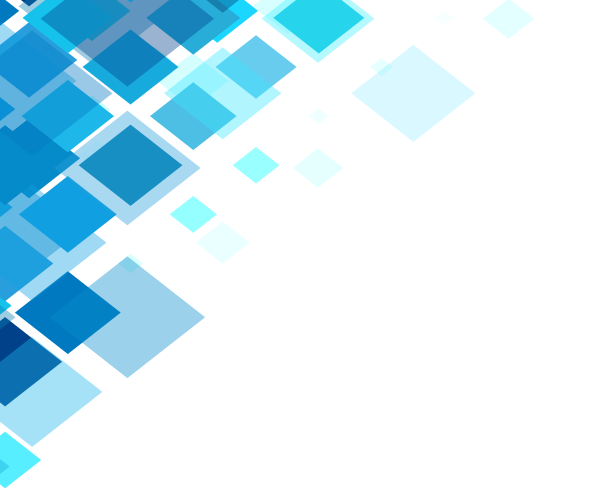 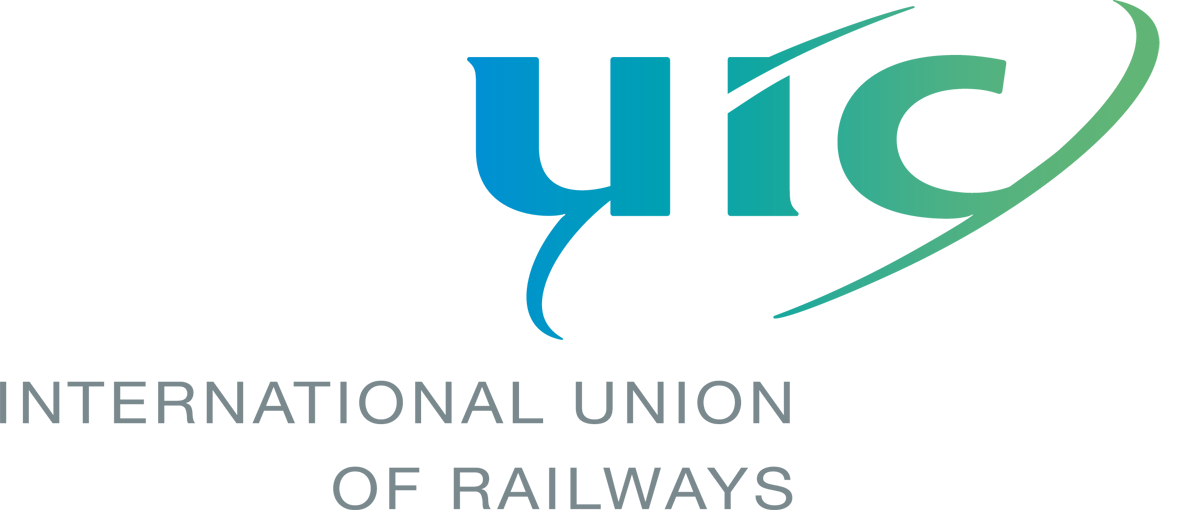 UIC Digital developments  On behalf of the Worldwide Railway Community
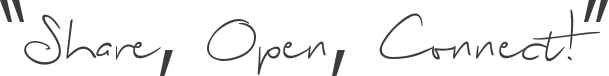 1
Swedish Rail Day – Stockholm, 14 November 2016
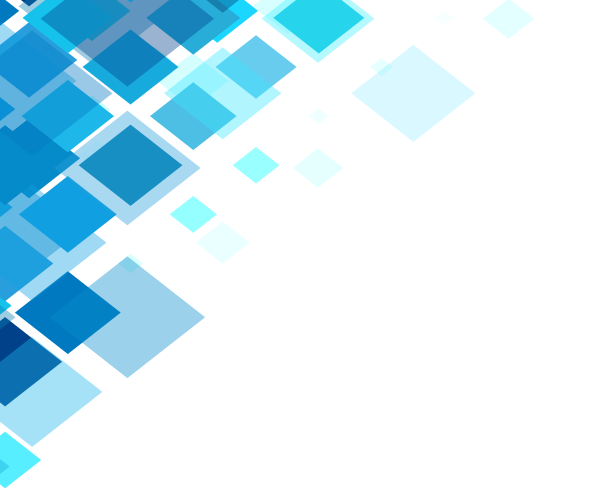 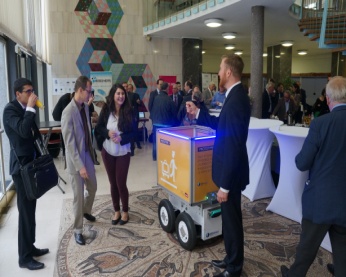 Digital revolution
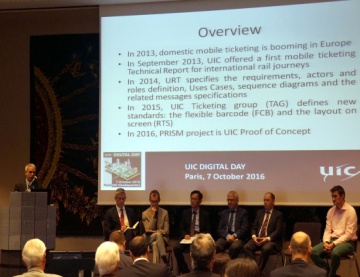 In-depth society disruption induced by the digital techniques boom

 Worldwide connection of people and things

Unique opportunity to go faster and further in progress

Railway can be an actor and a vector of development of the 21st century
2
Swedish Rail Day – Stockholm, 14 November 2016
[Speaker Notes: Digital revolution is a in-depth society disruption induced by the digital techniques boom. This major transformation leads to a worldwide connection of people and things. 
The 3rd industrial revolution, the digital one, must be for Rail operators and manufacturers the unique opportunity to go faster and further in progress, enabling Railways in the world to once again be an actor and a vector of development of the 21st century.]
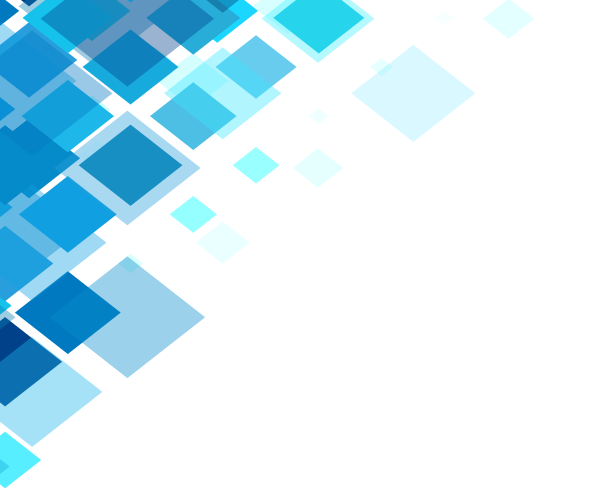 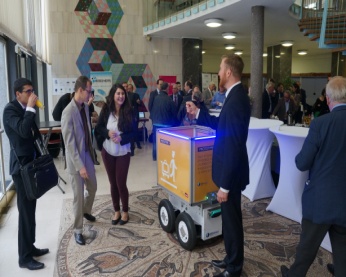 Railway trends
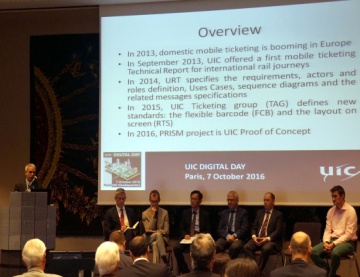 Cybersecurity
 Intermodal transport    solutions
 Interoperability 
 Automation and safety 
 Location Based Services
 Drones
Digitization of payments
 Climate change
 Big data
 Smart cities 
 High-Speed and Hyper-Speed Rail
 3D printing
3
Swedish Rail Day – Stockholm, 14 November 2016
[Speaker Notes: Cybersecurity
 Intermodal transport solutions
 Interoperability 
 Automation and safety 
 Location Based Services: with use of real-time data to send highly targeted adverts to passengers
 Drones: use for infrastructure inspection and maintenance
 Digitisation of payments
 Climate Change: impact on rail design, operation and maintenance
 Big data
 Smart cities 
 High-Speed and Hyper-Speed Rail
 3D printing: revolution of supply chain (manufacturing, transportation and storage)]
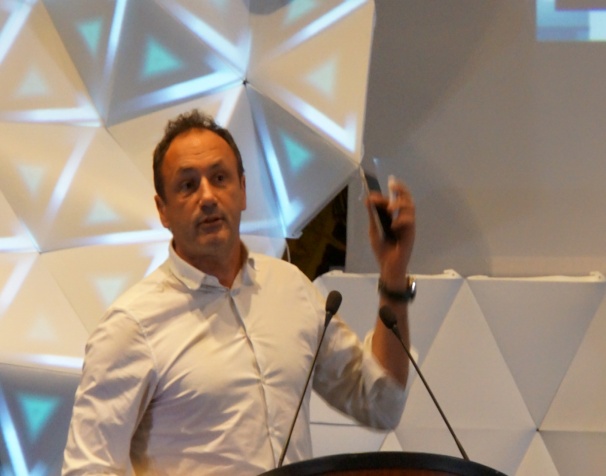 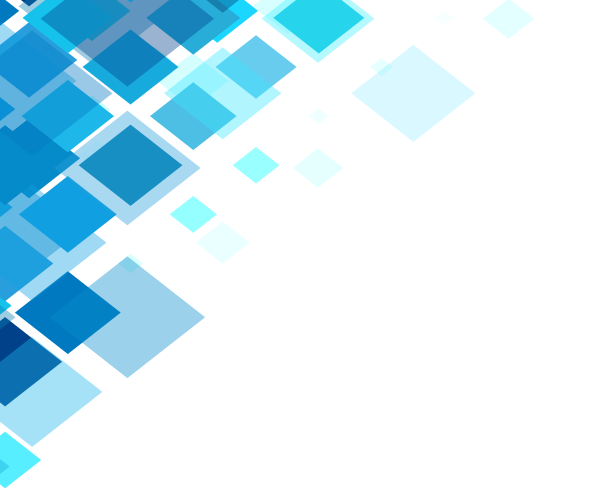 Data management
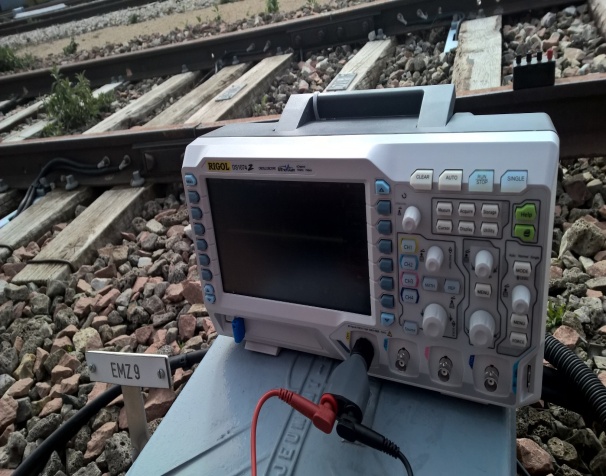 Organization of mobility make it very difficult to conceive a high capacity rail system based on quick (quasi realtime) dispatch. 

But managing the data is the key
4
Swedish Rail Day – Stockholm, 14 November 2016
[Speaker Notes: Managing the data is THE key !

In an environment moving towards real-time, organization 
of mobility (from demand and supply sides), 
physics of Railways impose serious constraints to 
accompany. 

How could Railways ride this wave?
The physics of railways make it very difficult to conceive
a high capacity rail system based on quick (quasi real
time) dispatch.]
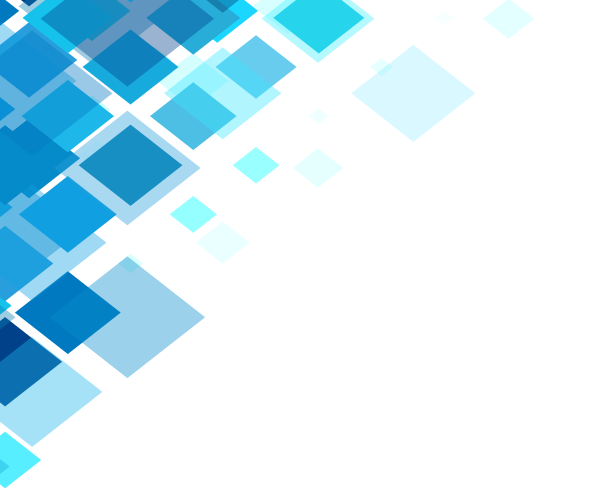 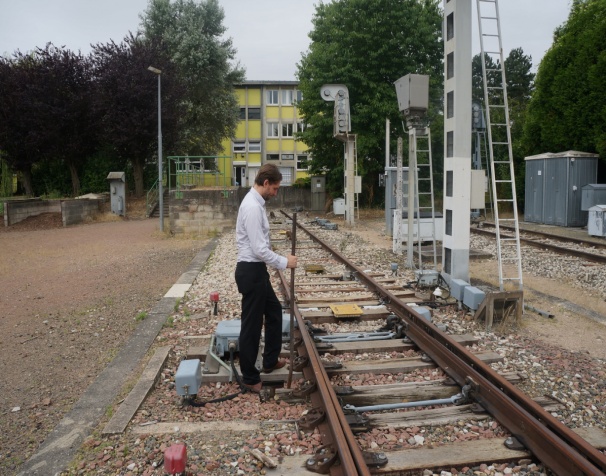 Digital for a better intermodal mix of transports
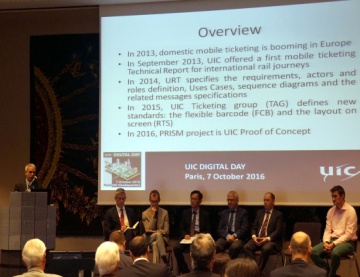 Railways must be a reliable trunk, stimulating customised link to other more flexible modes

Quick deployment of alternative services in case of disruption, with individual notification

Needs of better coherence and synergy in terms of:
 Physical interface
 Management of space and schedules
 Logistics
 National networks’ harmonization and cooperation
 Hubs optimization
 New information and communication technologies implementation
5
Swedish Rail Day – Stockholm, 14 November 2016
[Speaker Notes: Intermodal transport is crucial for new mobility services by ensuring their efficiency, attractiveness and economic optimization.

In a real-time age, Railways must be a reliable trunk, stimulating customised links to other more flexible modes. Ensuring quick deployment of alternative/complementary services in case of disruption, preferably with individual notification of each passenger about her/his new path.

Needs of better coherence and synergy:
 Physical interface
 Management of space and schedules
 Logistics
 National networks’ harmonization and cooperation
 Hubs optimization
 New information and communication technologies implementation]
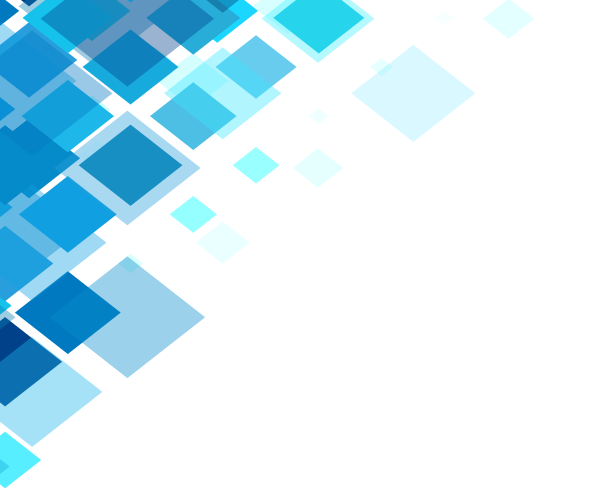 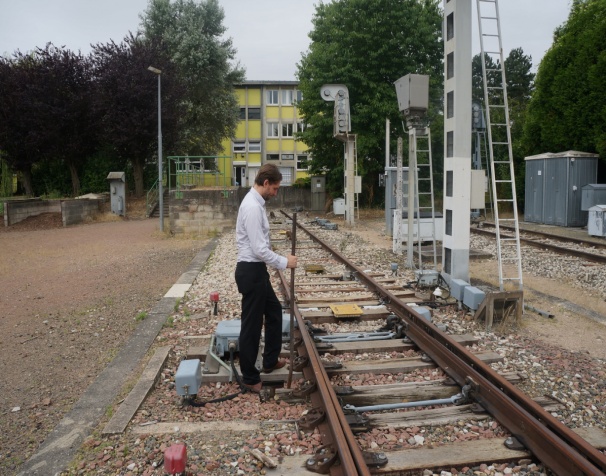 Cybersecurity
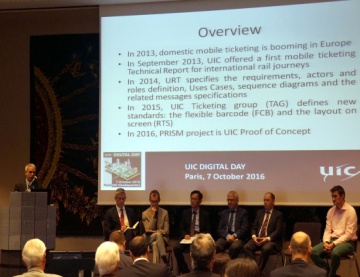 Risk of losing control of:
 the operational aspect of the trains
 the increasingly large data (technical, passenger, financial)

Attack surface extended:
 Internet of Things
 Convergence of IT and Operation Technology
 Increasing use of networked control and automation systems

Obligations to protect the safety of operations (EU and domestic laws)
6
Swedish Rail Day – Stockholm, 14 November 2016
[Speaker Notes: 2 vulnerabilities for railway: losing control of the operational aspect of the trains and of the increasingly large data (technical, passenger, financial)

Connected interdependence introduces new vulnerabilities to railway infrastructure, historically isolated from cyber attacks

Attack surface has dramatically extended:
 Internet of Things
 Convergence of IT and Operation Technology
 Increasing use of networked control and automation systems

Rail operators have obligations under EU and domestic law to protect the safety of their operations]
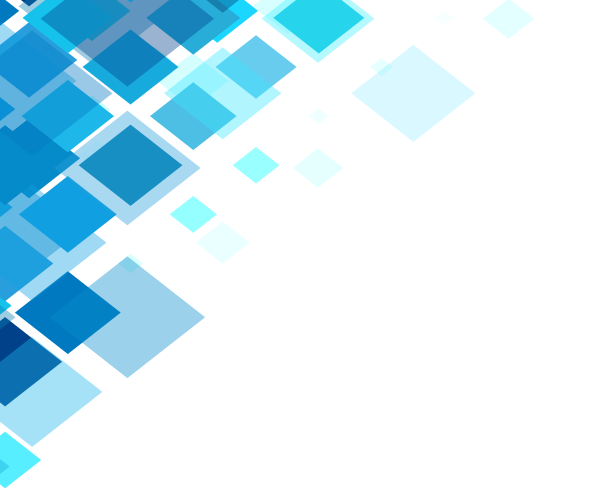 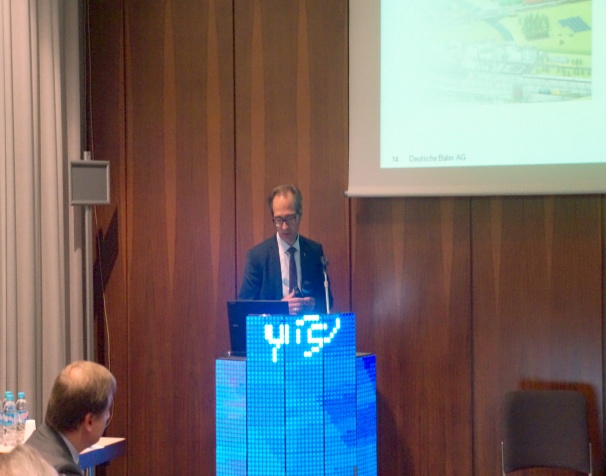 For better quality of operating services
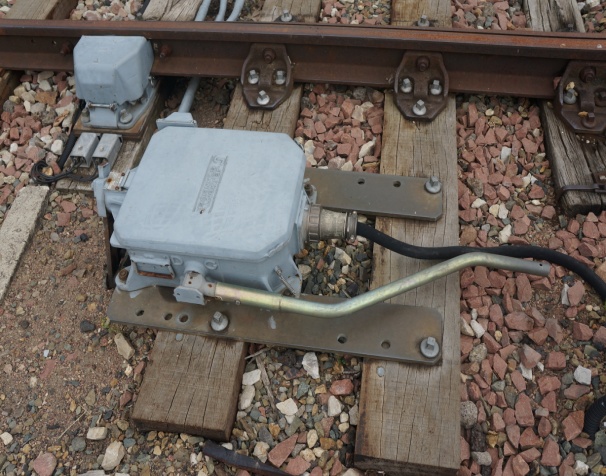 Connected objects need to be "secure by design"

Act to educate users and invest in safety and security
Big data
Personalized suggestions
IoT – Internet  of things
Real-time tracking
Industry 4.0
Predictive maintenance
Industry 4.0
Crowd sourcing of engineering
Build tracks & infrastructure
Manufacture rolling stock
Marketing & sales
Operate network & logistics
Customer service
Maintenance
Autonomous driving
Driverless trains
Cyber security
Data confidentiality & network safety
IoT
Condition monitoring systems
Big data
Increased productivity
Big data
Improved forecast accuracy
7
Swedish Rail Day – Stockholm, 14 November 2016
[Speaker Notes: Connected objects, if not "secure by design", promise a catastrophe that Human Community would struggle to recover.

It is time to act to educate users and invest in safety and security, so that our interconnected world remains a space of culture and progress.]
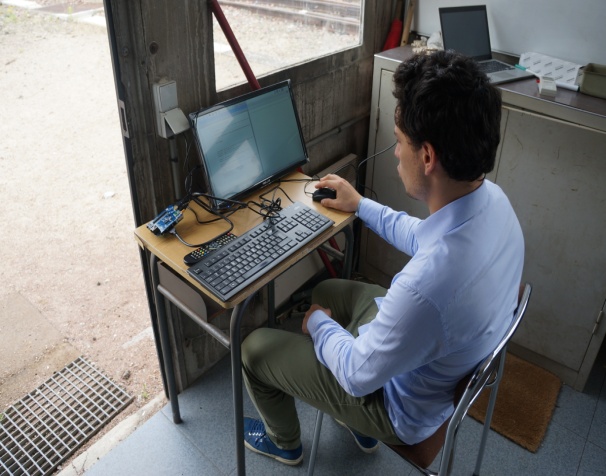 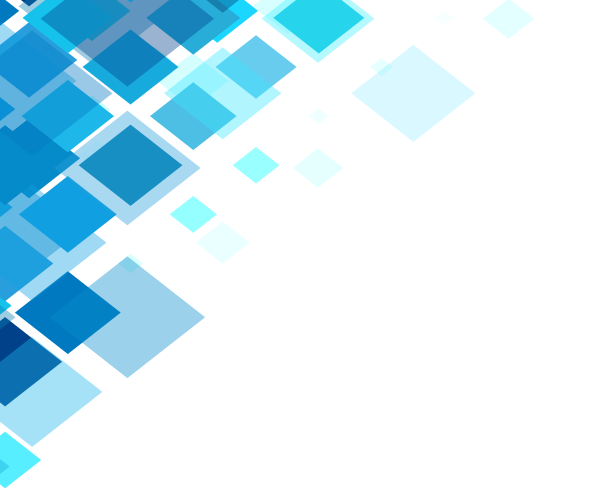 For better quality of customer services
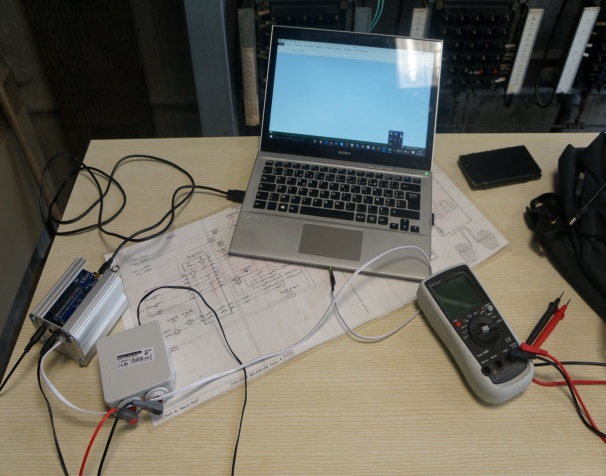 Digital with impacts along all service and customer value chain:
Digital services
Get travel inspiration
Digital services
Single platform for planning
Cyber security
Guaranteed data confidentiality
Digital services
Share experience online
Big data
Personalized travel suggestions
Contact
Inspiration/
desire to travel
Planning/booking
Physical travel chain
After the trip
Share
Autonomous driving
Door-to-door
Digitization of payments
Paperless train tickets
Connectivity
Stay connected all the journey
Digital services 
Apps to navigate on-board and order food
8
Swedish Rail Day – Stockholm, 14 November 2016
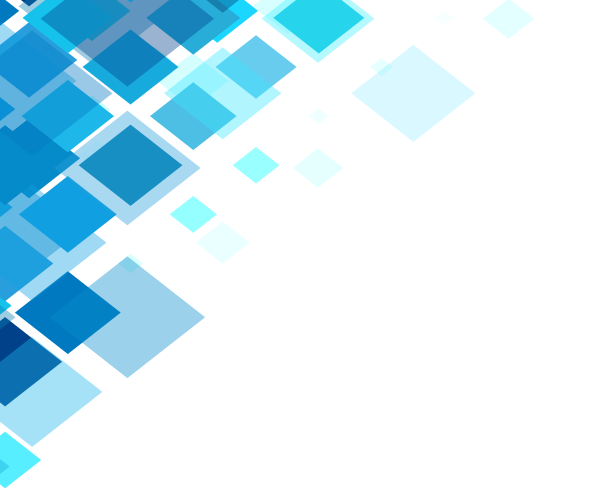 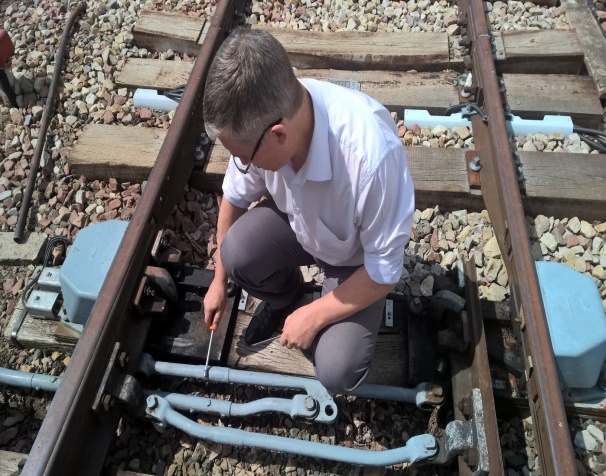 UIC Digital Platform
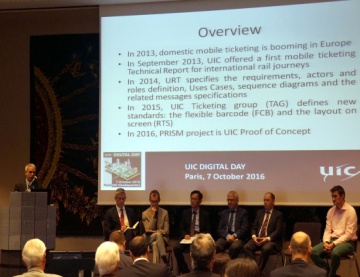 Digital Platform aims at supporting UIC members’ digital strategy and activities.

 Facilitate interactions between railway and the digital eco-system

 POC: Easy and quick validation by testing of a concept, to solve an operational issue with new digital resources (realized in 2016) :
 Detection of shunting default
 Detection of broken rail
 Analysis of switch motor performance
9
Swedish Rail Day – Stockholm, 14 November 2016
[Speaker Notes: Created in November 2015, the Digital Platform aims at supporting UIC members’ digital strategy and activities. 
Our ambition is to facilitate interactions between two worlds: railway and the digital eco-system. 
Railways can better share information, open services and connect people at the service of humanity. 
This platform will foster innovation, help Members activate their projects and their contacts
with the digital community.]
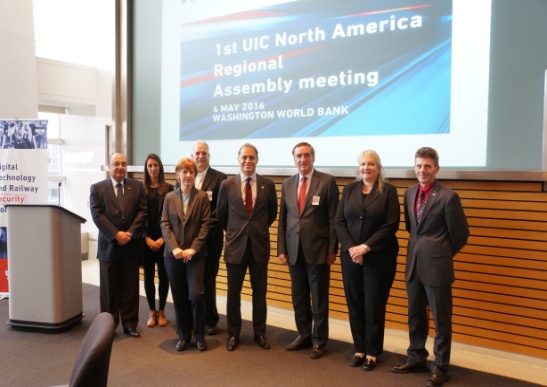 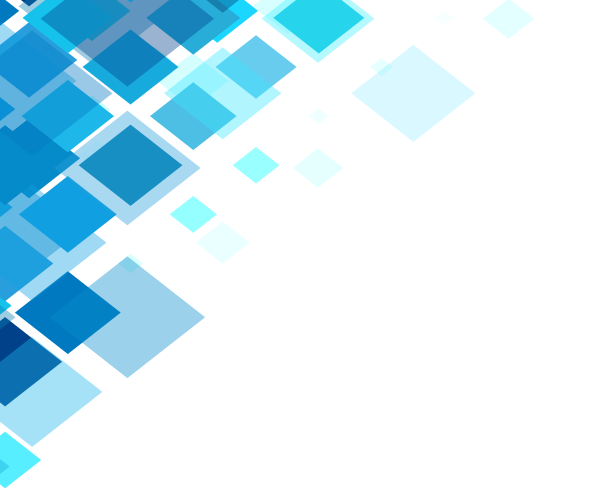 UIC Digital Platform
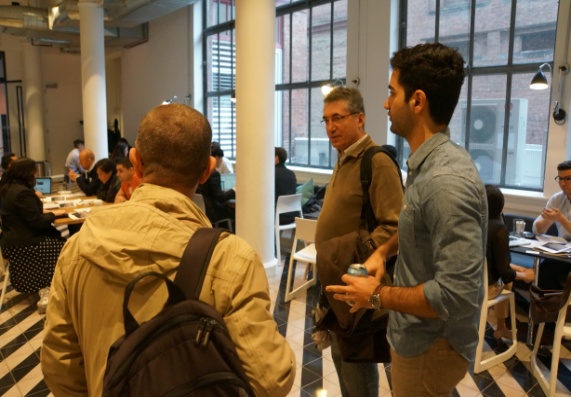 Share information & best practices amongst members
Open projects for
members
Connect startups to
members
10
Swedish Rail Day – Stockholm, 14 November 2016
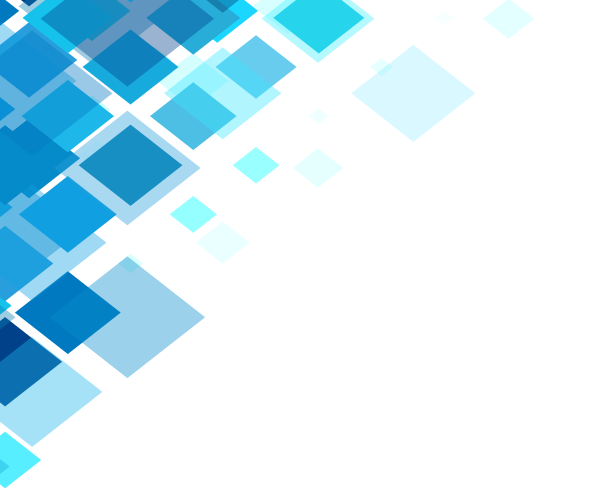 2016/2017 Roadmap
Digital Day with Freight and Passengers workshops, Paris (November)
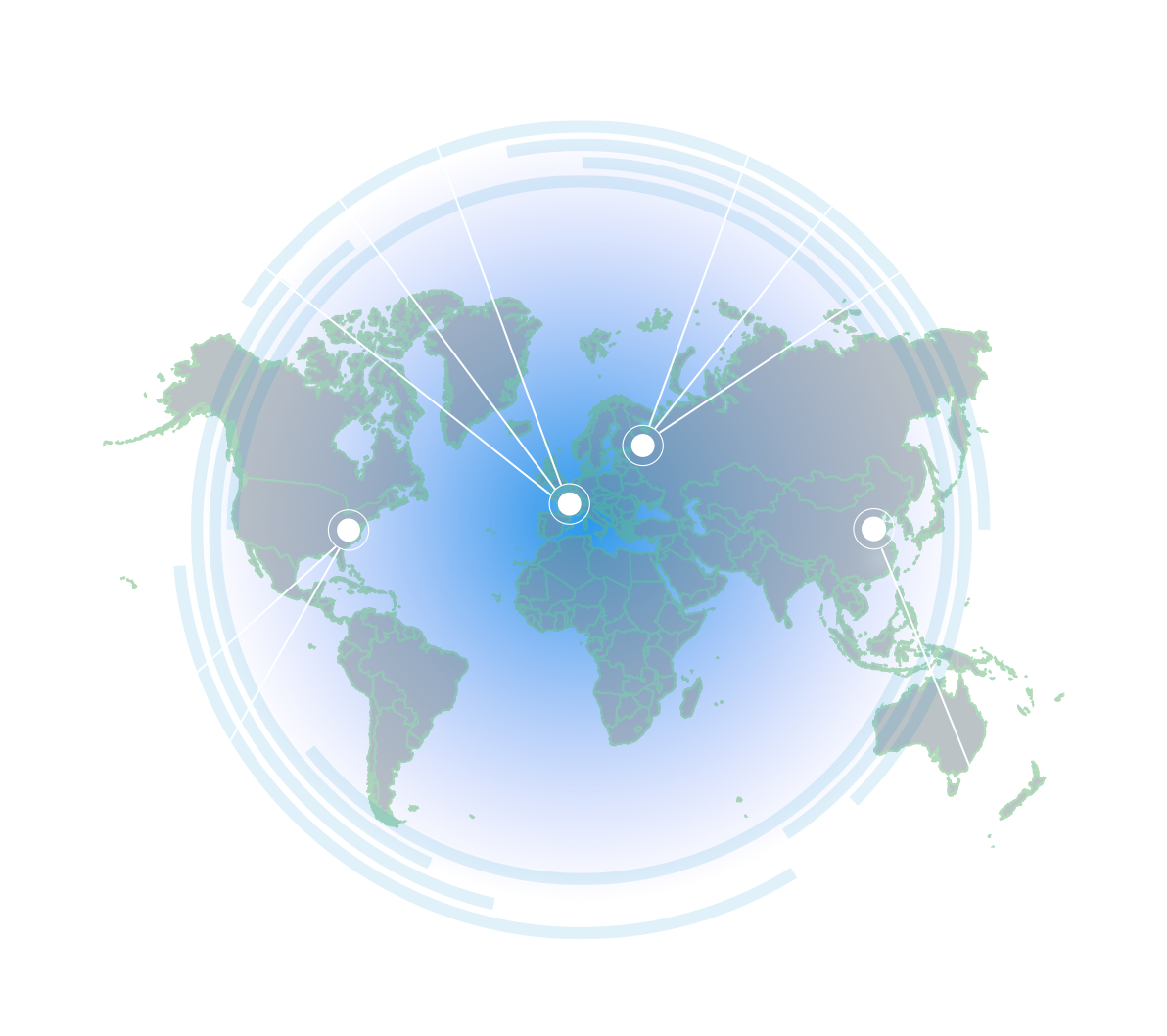 2nd UIC Digital Conference, Saint Petersburg (November)
1st Digital Awards, Saint Petersburg (December)
3rd UIC Digital Conference, Paris (December 2017)
2nd edition of Progress Paper, Saint Petersburg (December)
2nd UIC Digital Awards, Paris (December 2017)
Digital Technology and Railway Security workshop, Washington (May)
1st edition of UIC Progress Paper, Washington (May)
IoT and Big Data workshop, Beijing (March 2017)
11
Swedish Rail Day – Stockholm, 14 November 2016